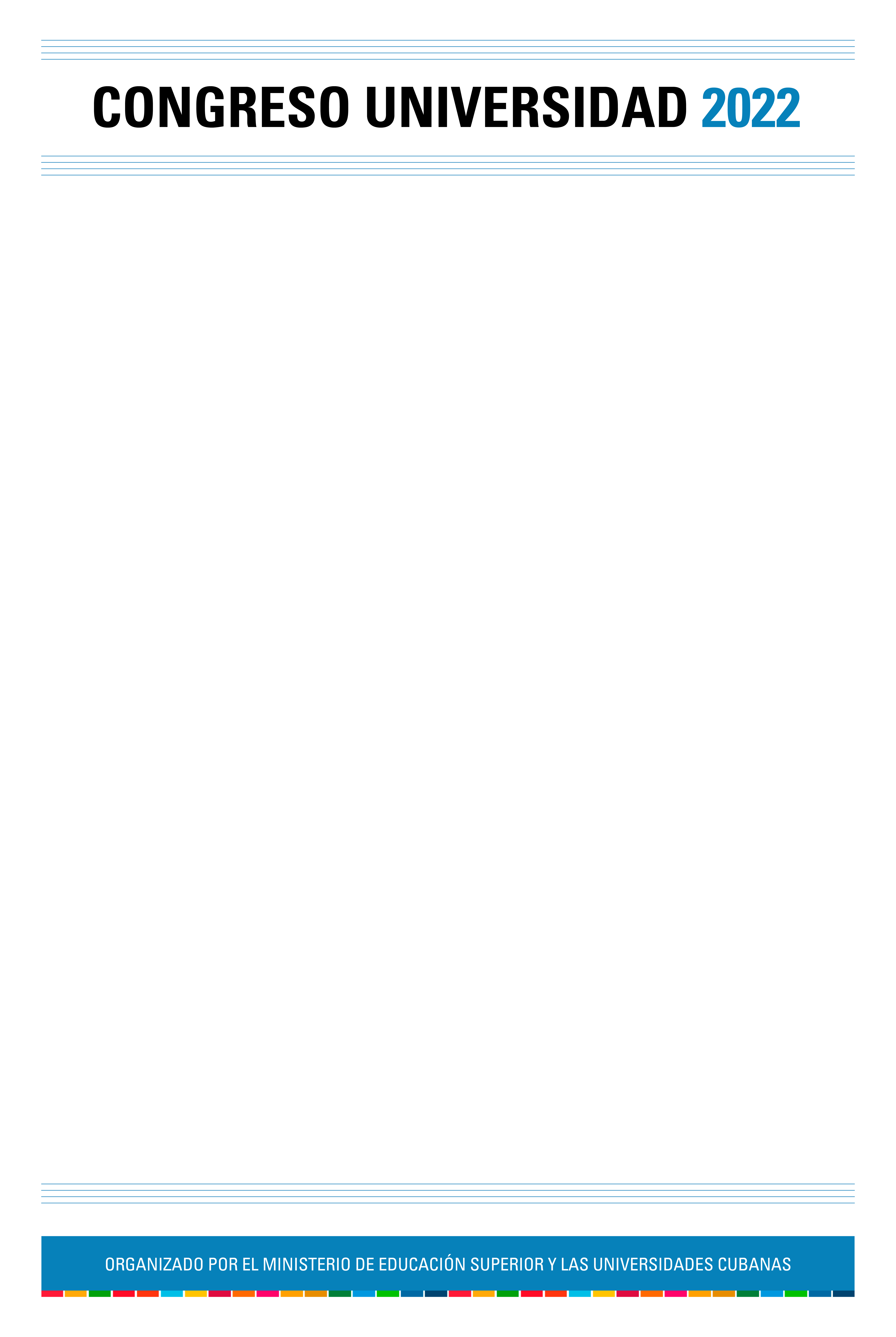 Formación Universitaria de Profesionales de la Educación
LA FORMACIÓN DE PROFESIONALES COMPETENTES DESDE EL COLEGIO UNIVERSITARIO EN GRANMA
Dr. C Yamilda Arias Verdecia. Universidad de Granma
M. Sc. Eduardo David Pérez Fernández. Universidad de Granma
Lic. Aidara Carrazana Aguilar. Universidad de Granma
1. INTRODUCCION (OBJETIVOS)
Socializar los resultados obtenidos en la organización e integración de los procesos y contextos de formación vocacional y orientación profesional del Colegio Universitario, que favorece la formación de profesionales competentes en la Universidad de Granma en aquellas carreras que son deficitarias para el desarrollo de la localidad.
2. DESARROLLO
El del Colegio Universitarioes una  estructura académica encargada de gestionar el completamiento de la formación en el nivel medio superior de jóvenes seleccionados para continuar estudios en la Universidad en un ámbito favorecedor de condiciones previas para el éxito académico, a partir de un sistema de influencias educativas que jerarquicen la formación vocacional y la orientación profesional hacia la carrera seleccionada .
La formación de profesionales competentes  desde  el Colegio Universitario. se realiza a partir de  la captación, selección de estudiantes, desarrollo de los programas de formación vocacional y orientación profesional hacia las carreras seleccionadas e implementación del Curso Propedéutico Universitario.
3. CONCLUSIONES
El funcionamiento sistematizado del Colegio Universitario en la Universidad de Granma data del curso académico 2016-2017. 
La dinámica de la gestión pedagógica integral en el Colegio Universitario  ha  evolucionado en su perfeccionamiento continuo hacia la institucionalización. 
La gestión de la formación de profesionales competentes en el Colegio Universitario se sustenta en cuatro direcciones estratégicas que favorecen la formatividad resultante de  la integración de los contextos y procesos.
4. REFERENCIAS BIBLIOGRÁFICAS
Arias Verdecia, Y., Pérez Fernández, E. D., & Carrazana Aguilar, A. (2021). El colegio universitario como vía de acceso a la Universidad de Granma (Original). Redel. Revista Granmense De Desarrollo Local, 5(4), 379-393. Recuperado a partir de https://revistas.udg.co.cu/index.php/redel/article/view/2886 
Carrazana, A.  (2020). Desempeño profesional en el Colegio Universitario de la provincia Granma. Pedagogía 2021 Material digital en Power Point. Universidad de Granma, Cuba.
Arias, Y., Pérez, E. y Carrazana, A. (2020) Orientaciones Metodológicas para la elaboración del Programa complementario para la Formación Vocacional y la Orientación Profesional hacia la carrera seleccionada. Documento en formato digital PDF. Universidad de Granma, Cuba
AGRADECIMIENTOS
A los jóvenes que emprenden la travesia universitaria con entrañas  de nación o humanidad.